Molecular Dynamics in Dyalog APL
Richard Park
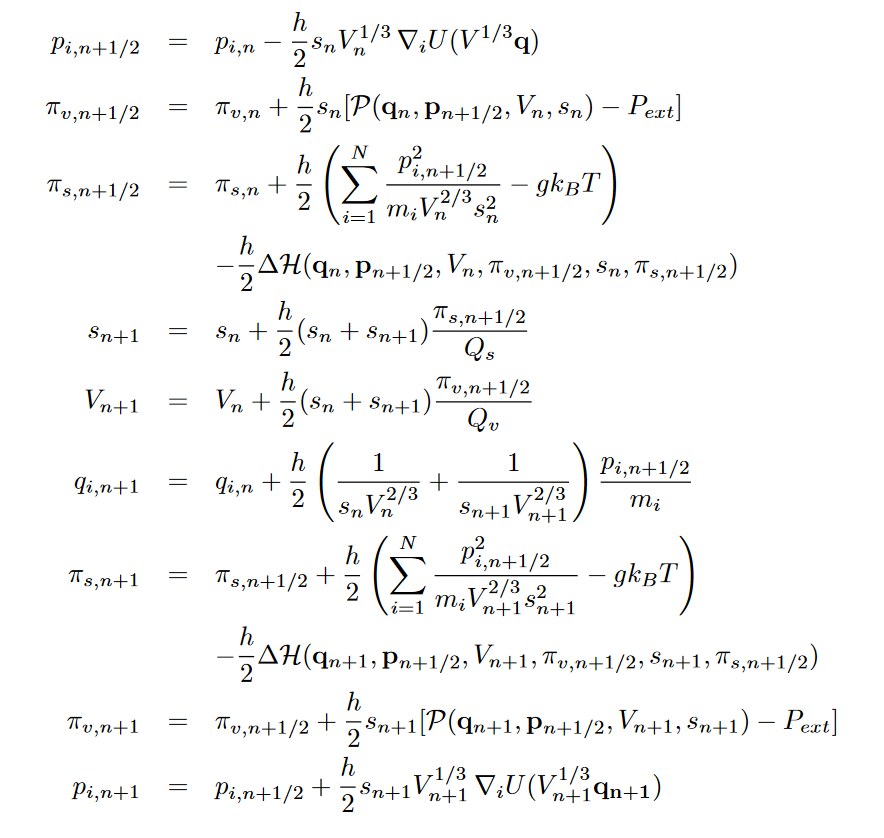 What is MD?
Modelling atomic and molecular systems using classical (Newtonian) mechanics
Numerical integration
Insoluble ODEs

Step from state to state using numerical approximations

Velocity Verlet
More details
Webinar
	https://dyalog.tv/Webinar/?v=GDp89NbSW5Q
GitHub
	https://github.com/rikedyp/APLPhys
APLPhys: Writing an MD engine
]LINK
Maths
Arrays
Operators
Text files
Functions and operators

]LINK.Create APLPhys “\path\to\APLPhys”
Text files
LAMMPS: *.in
HOOMD: *python

APLPhys: .aplphys
Maths
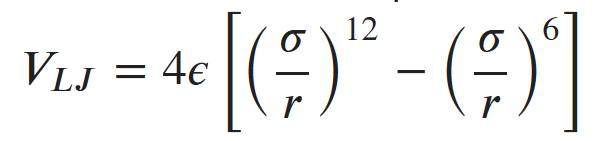 LJ ← {4×-/⍵∘.*¯12 ¯6}
Maths
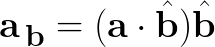 Mag←{0.5*⍨+/⍵*2}     ⍝ Magnitude of vector in Euclidean space
Norm←÷∘Mag⍨          ⍝ Normalised vector
InDirOf←(⊢×+.×)∘Norm ⍝ Component of vector ⍺ in direction of ⍵
Arrays
Position vector (x, y, z)
  Similar for velocity, acceleration (forces)

Matrix of position vectors

0.1315377881  0.7556053222  0.4586501319 
0.5327672374  0.2189591863  0.04704461621
0.6788647169  0.6792964058  0.9346928959 
0.3835020775  0.5194163721  0.8309653461 
0.03457211053 0.05346163504 0.5297001933
Arrays
∘.-⍨↓pos
-⍤1⍤1 99⍨pos
Operators
next & previous: 
pos vel acc ene_pot_avg ene_kin_avg temp press
next ← ComputeForces RunStyle previous
Operators
next & previous: 
pos vel acc ene_pot_avg ene_kin_avg temp press
next ← ComputeForces RunStyle ⍣nsteps⊢ previous
APLPhys: Visualising MD
MiServer 
DUI

HTML5 Canvas
APLPhys: Visualising MD
MiServer 
DUI

Babylon JS
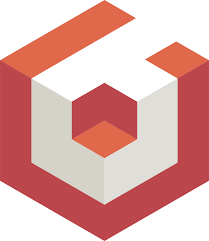 Future
Clean up this mess
Speed: co-dfns?
Scalability: Isolates?
GUI
Download rendered videos
Load pre-calculated simulations
Graphs e.g. temperature, kinetic and potential energy
+ much more….
APLPhys
Github.com/rikedyp/APLPhys